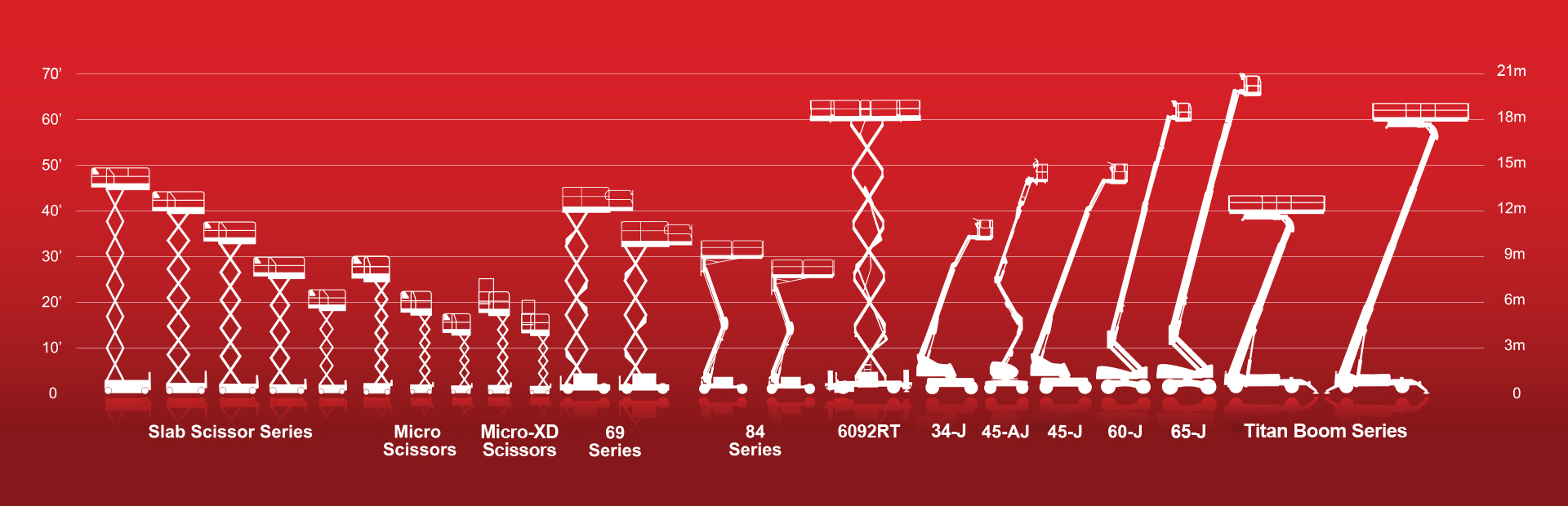 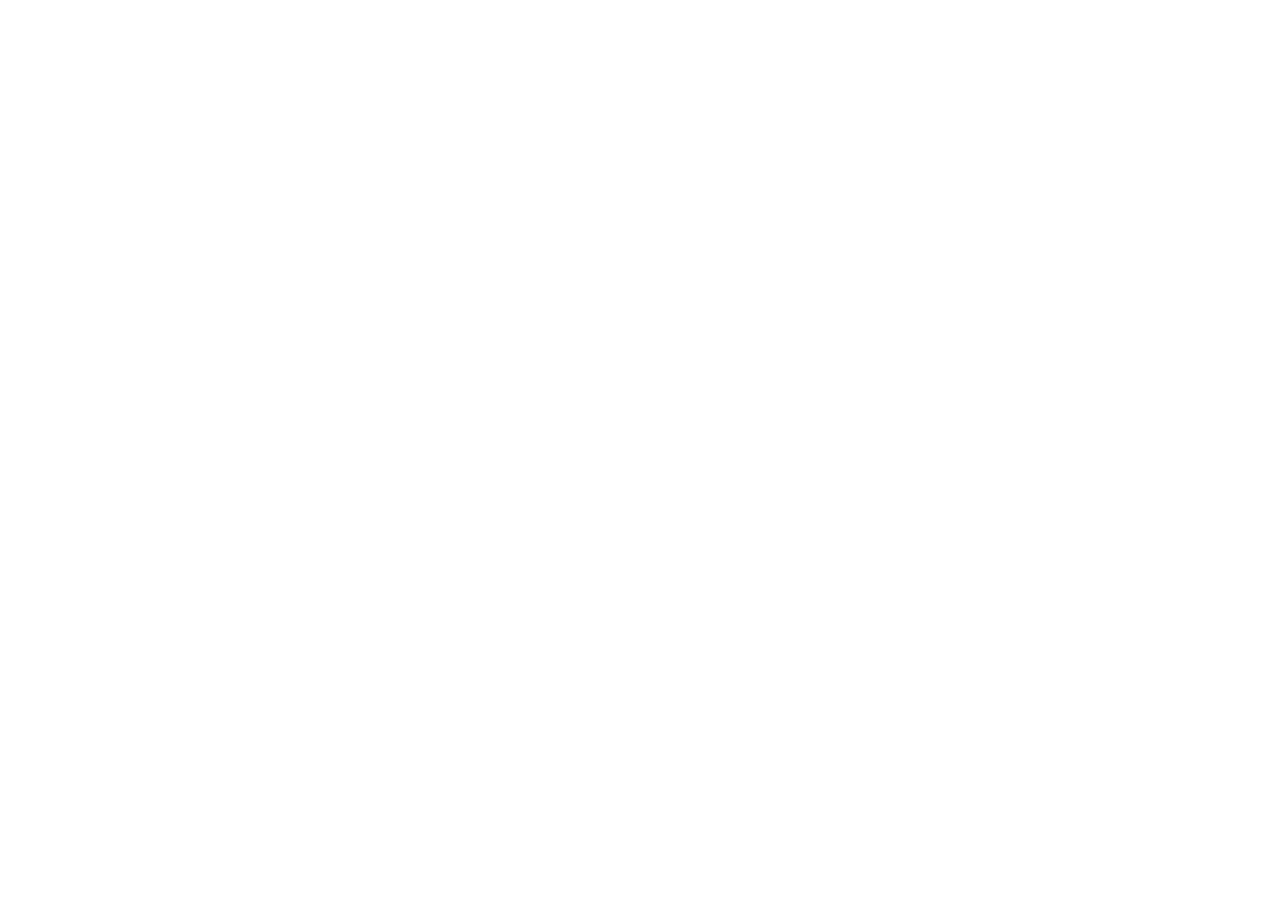 SE Series
1930SE
2632SE
3346SE
4046SE
4555SE
MEWP Familiarization:
47450
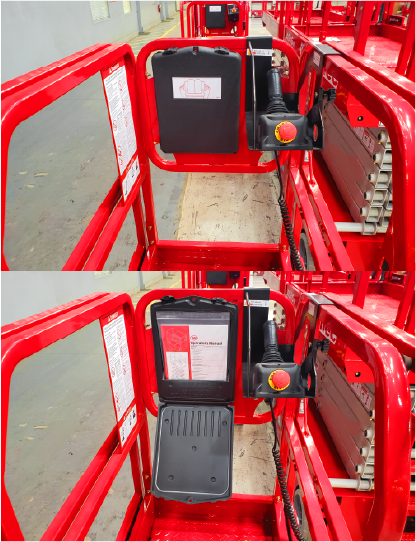 SE Series Familiarization (ANSI A92.22 6.2.5)
6.2.5.1 Prior to user’s authorization of an operator to use a specific model of MEWP, the user must ensure the operator is familiarized on the following, and as specified by the manufacturer.
Do not operate your MEWP until you have read and understood the Manufacturer’s Operator Manual, have performed the workplace inspection, pre-start inspection, routine maintenance, and have completed all the test operations detailed in the operating instructions section of your manual. 
Manual location is in manual enclosure on the inside of the front guardrail. 
Confirm that the required manual(s) as specified by the manufacturer are with the MEC Micro 19.
Lower Controls
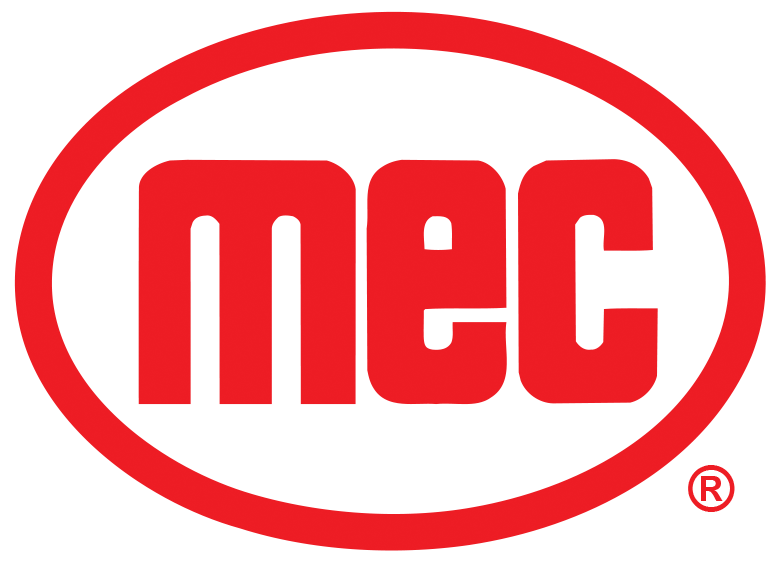 Purpose and function of controls
SE Series Familiarization
Platform Controls
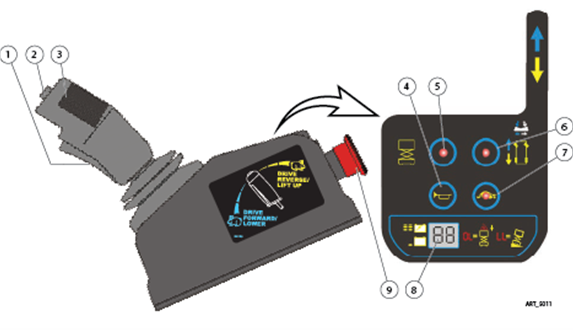 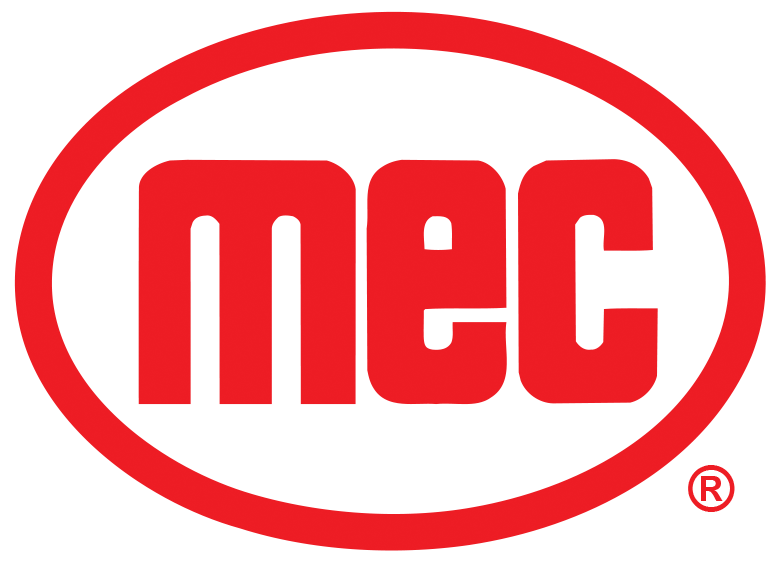 Purpose and function of controls
SE Series Familiarization
Additional Emergency Controls, Features & Limitations
2632SE – 4555SE			1930SE
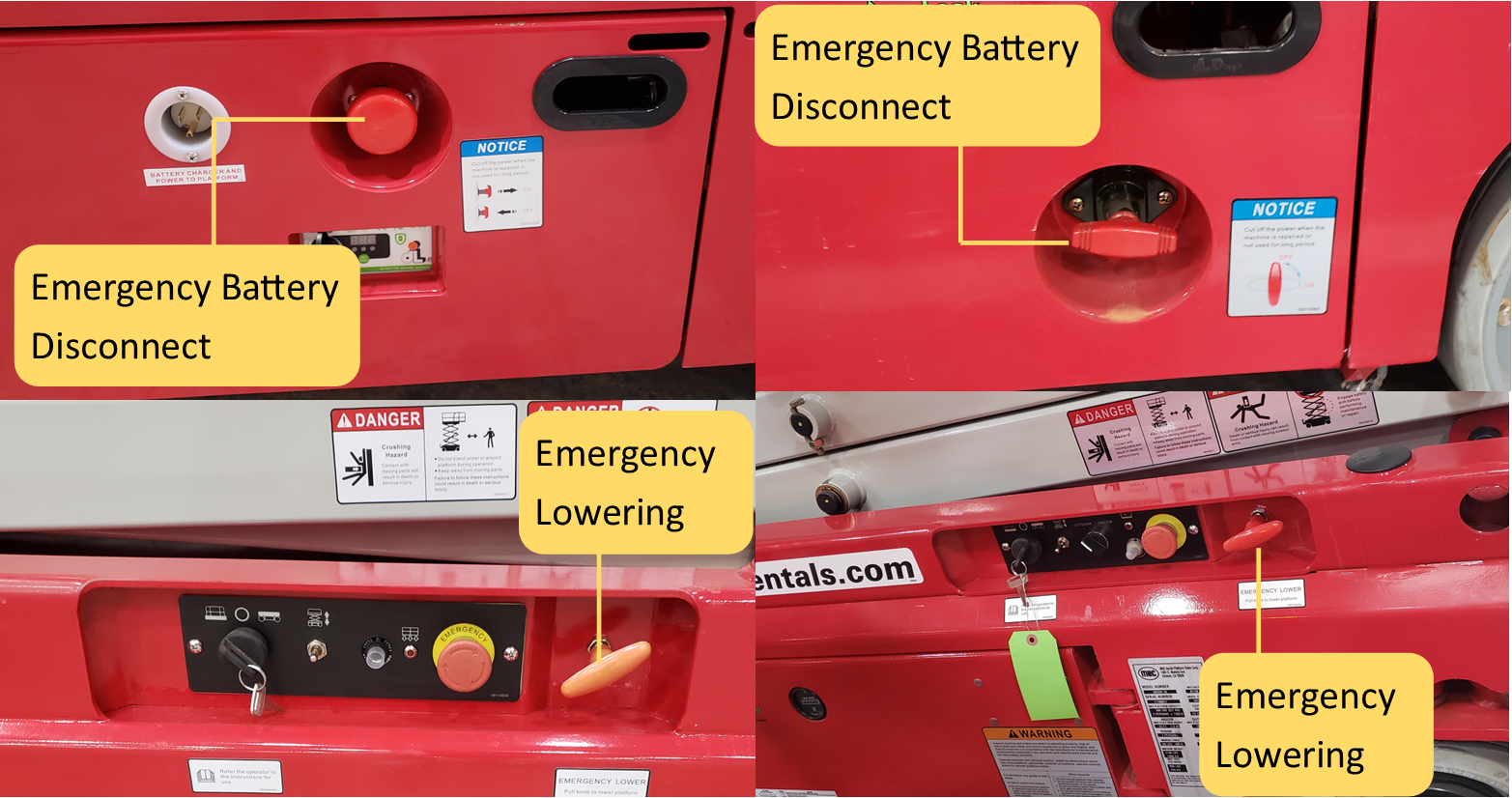 ELECTROCUTION HAZARD! THIS MACHINE IS NOT INSULATED!
See operator’s manual for additional information and instructions for safe use.
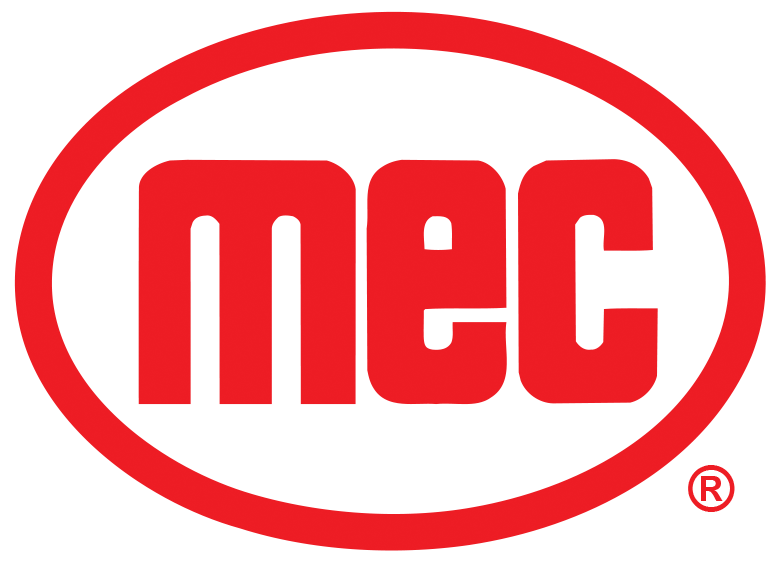 MEC 1330SE
Features, Limitations and Devices
SE Series Familiarization
Operating Characteristics
*See operator’s manual for specific options and feature characteristics.
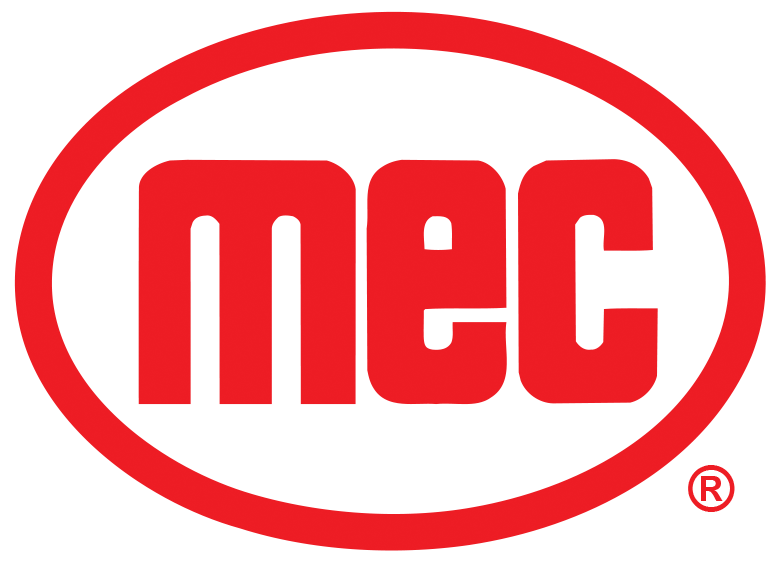 Features, Limitations and Devices
SE Series Familiarization
For More Information
Contact your local Dealer, Rental Provider or MEC Aerial Work Platforms.
This information is provided as product familiarization as called for by ANSI A92.22. and CSA B 354. It  is not intended to take the place of information provided by the MEC Operators manual or instruction provided by your equipment supplier. Further, all operators are to be trained before operating this equipment. Please contact MEC Aerial Work Platforms if you require additional information.
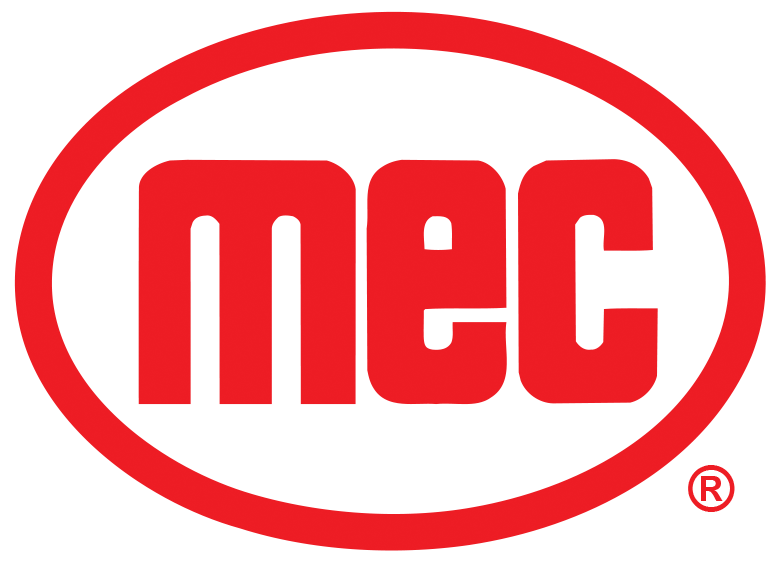 Contact Us
SE Series Familiarization